STAND BY ME
Μάνος Μαυρίδης
Αικατερίνη Σταυρουλάκη
Γ3                                              1ο Πειραματικό Γυμνάσιο Χανίων
Γενικές Πληροφορίες
Συνθέτες: Τζέρι Λίμπερ και Μάικ Στόλερ
Ερμηνευτής: Μπεν Ε. Κινγκ
Δίσκος: Don’t Play That Song!
Ηχογράφηση: 27 Οκτωβρίου 1960
Είδος: RnB, Soul
Διάρκεια: 2:57
Δισκογραφική: Atco Records
Κυκλοφορία: Απρίλιος 1961
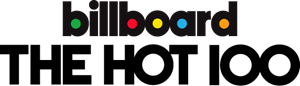 Το 1961 έφτασε έως το νούμερο 4 των αμερικανικών Billboard Hot 100, ενώ το 1968 έφτασε το νούμερο 9.
Οι διασκευές του ξεπερνούν τις 400.
Το 1975 η διασκευή του Τζον Λένον κυκλοφόρησε και ως single, η οποία έφτασε έως το νούμερο 20 των αμερικανικών Hot 100. 
Το 1986, το τραγούδι συμπεριλήφθηκε και στο soundtrack της ταινίας Stand by Me.
Έσοδα τραγουδιού
Βάσει εκτιμήσεων του 2012, από τα δικαιώματα του κομματιού είχαν εισπραχθεί πάνω από 17 εκατομμύρια λίρες, κάνοντάς το έτσι το έκτο πιο επιτυχημένο τραγούδι όλων των εποχών. Το 50% αυτών ανήκουν στον Μπεν Ε. Κινγκ.
Επιτυχίες
Το 1999, η BMI, το κήρυξε το τέταρτο τραγούδι με τις περισσότερες ερμηνείες στον 20ο αιώνα, οι οποίες έφταναν περίπου τις 7 εκατομμύρια. 
Το περιοδικό Rolling Stone, το συμπεριέλαβε στη λίστα του με τα 100 Σπουδαιότερα Τραγούδια όλων των εποχών, τοποθετώντας το στην 122η θέση.
Το 2015, η Βιβλιοθήκη του Κογκρέσου, συμπεριέλαβε, την έκδοση του Κινγκ, στο National Recording Registry, επειδή είναι «πολιτιστικά, ιστορικά ή αισθητικά» σημαντικό.
Ως Soundtrack σε παιχνίδι
Το 2016, το συγκρότημα Florence and the Machine έκανε διασκευή του τραγουδιού για το soundtrack και το trailer του βιντεοπαιχνιδιού Final Fantasy XV.
 Το τραγούδι ανέβηκε στην 15η θέση του Billboard Hot Rock Singles τον Δεκέμβριο του 2016.
Σας ευχαριστούμε πολύ για την προσοχή σας!!